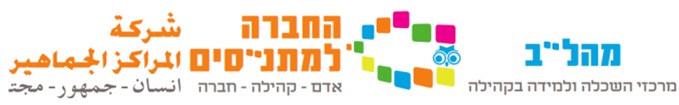 English Oral Bagrut
Preparation
By Rachel Mesheyev
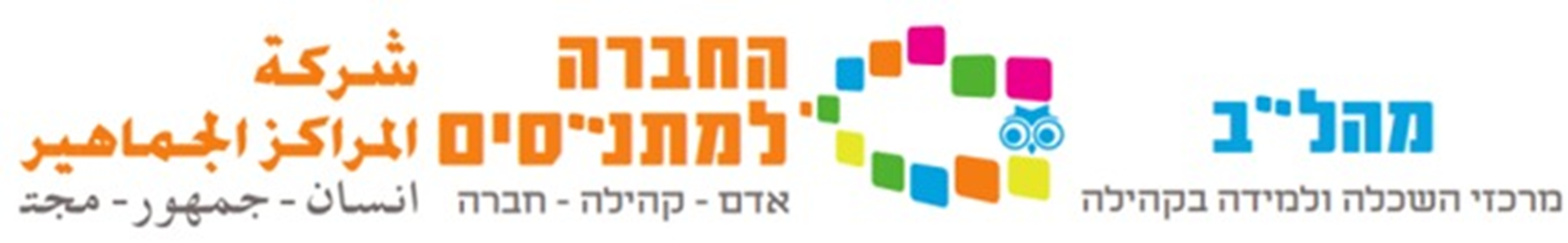 בחינת הבגרות באנגלית מקבלת שדרוג טכנולוגי, ודמות וירטואלית תוביל את הבחינות בעל פה ותחליף למעשה את מקומו של המורה הבוחן
תיערך הבגרות הכתובה באנגלית, שלצידה נערכת גם בחינה בעל פה שתוצאותיה נכנסות לחישוב הכללי של הציון. תלמידים רבים טענו לאורך השנים כי הציון לא שיקף את הישגיהם, אם בגלל התרגשות או רושם ראשוני שהשאירו על הבוחן
 החל מהשנה ייבחנו תלמידי 4 ו־5 יחידות אנגלית על ידי "אלפי" - דמות וירטואלית שתתקשר עם הנבחנים דרך מסך
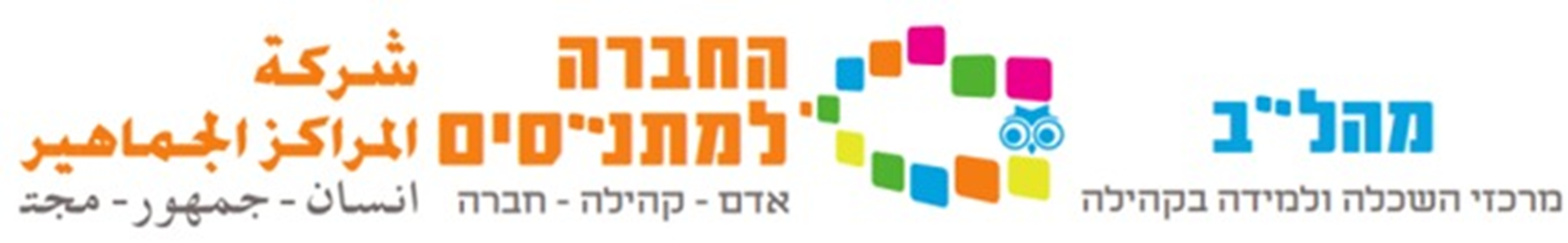 את הציון ימשיכו להעניק מורים, שיקבלו לידיהם את תשובות הבחינה
ההבדל הגדול הוא שבצורה הזאת המבחן הזה יותר אובייקטיבי
וזה לא השינוי היחיד. במסגרת התוכנית "לתת חמש", החל משנת הלימודים הנוכחית, תשע"ח, בחינת הבגרות באנגלית בעל פה השתנתה גם מבחינת תוכנה. 
הבחינה המתוקשבת, שנחשפת כאן לראשונה, תכלול למעשה שלושה חלקים. בחלק הראשון יתבקשו התלמידים להתמודד עם שאלות על עצמם ולספר על משפחתם ועל תוכניותיהם לעתיד, בחלק השני יצפו בסרטון ללא מילים ויישאלו עליו שאלות, ואילו בחלק השלישי יספרו באנגלית על פרויקט שערכו. התלמידים יקליטו את תשובותיהם ויוכלו להקשיב לאותן הקלטות ואז לבחור אם להקליטן מחדש או להגישן. לבחינה יוקצב זמן של 30-20 דקות לכל תלמיד
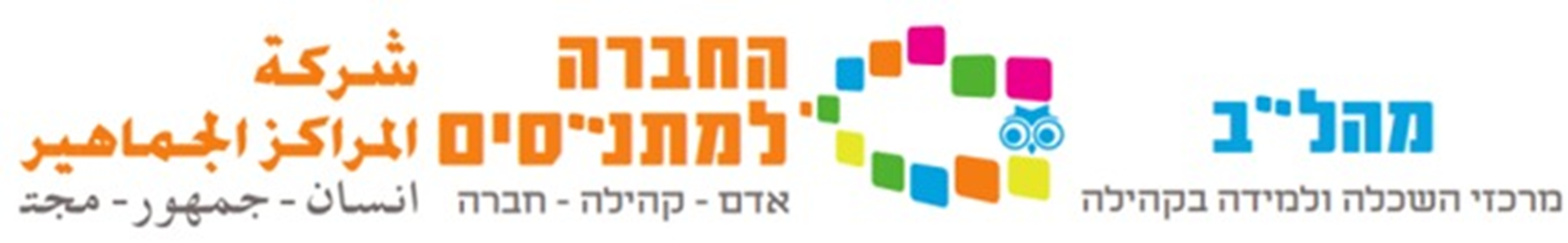 COBE (Computerized Oral Bagrut Exam) General Instructions
https://glazovella1819.wixsite.com/website/cobe-general-instructions
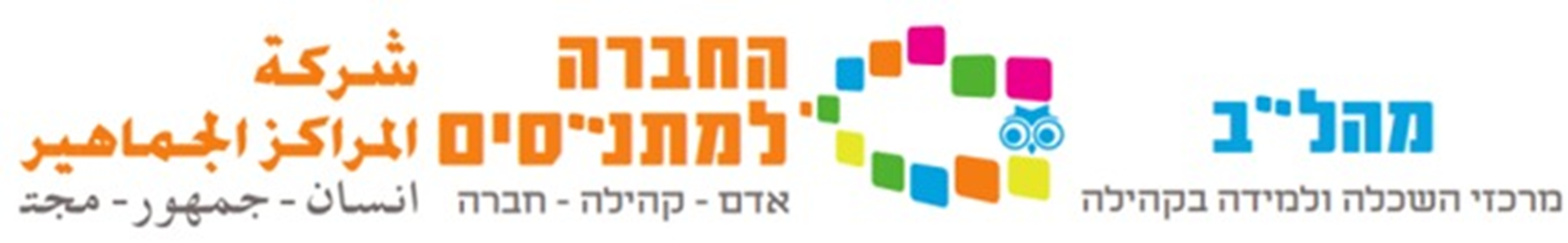 Personal Interview
About myself and my family
Transportation
School trips
My Favorite Book/movie
My professional ambitions
Music
Friendship
Famous people
A person who influenced my life
Technology
Respect
My town
My strengths and weaknesses
Learning languages
Games
Animals
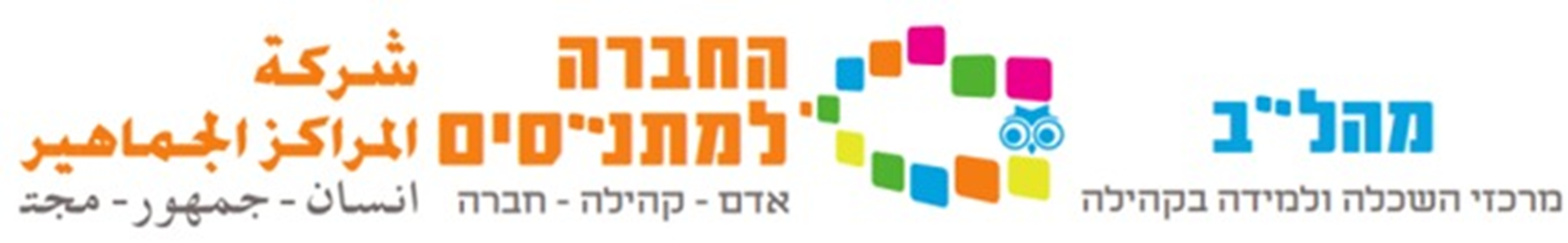 Personal Interview
Ecology
Volunteering
Summer vacation
Personal experiences
My school
My free time
Health
My future plans
Advertising
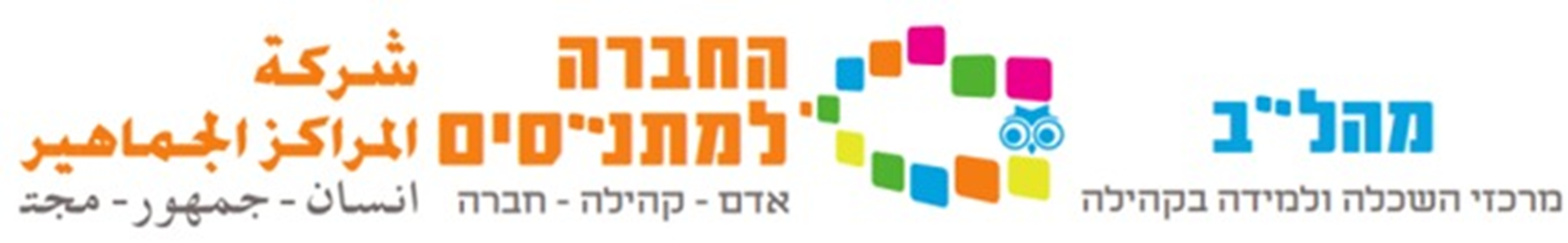 About myself and my family
Vocabulary
Written questions
Topic template
Audio questions
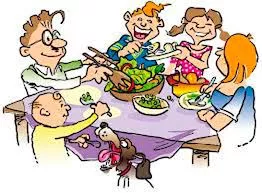 https://glazovella1819.wixsite.com/website/about-myselfand-my-family